سیستم درجه اول
شبکه عصبی مصنوعی شامل یک لایه ورودی با 4 تا گره، یک لایه پنهان (4 تا گره) با توابع فعال سازی سیگموید و یک لایه خروجی (گره 1) با تابع فعال سازی خطی می باشد. مدل شبیه سازی از سیستم درجه اول با مدل شبکه های عصبی مصنوعی فیدفروارد شامل شده در ساختار کنترل جفت شده است که اجازه محاسبه پارامترهایkt  در معادله 1 با معیار ITAE  را می دهد. در این حالت، مقدار بهینه kt=4  پیدا شده است.
18/31
حالتهای مطالعه شده
پیشنهادات
نتیجه گیری
متدولوژی کنترل
مقدمه
نتایج و بحث
شکل 4: پاسخ های حلقه بسته به تغییر گام به اندازه 2 واحد در نقطه تنظیم شده یک سیستم درجه اول در زمان مساوی 1.
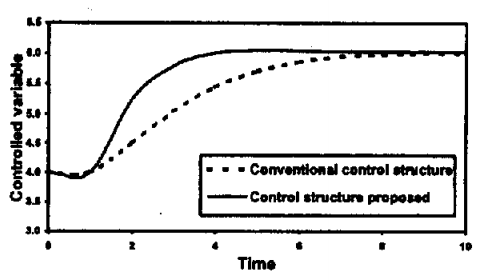 19/31
حالتهای مطالعه شده
پیشنهادات
نتیجه گیری
متدولوژی کنترل
مقدمه
نتایج و بحث
سیستم درجه دوم
در این حالت، مقادیر پارامترهای معادله 3، τ=1، l=1 , u=1 و ζ=0.1.





شکل 5: پاسخ های حلقه بسته به تغییر گام به اندازه 2 در متغیر بارگذاری برای سیستم درجه اول در زمان 1.
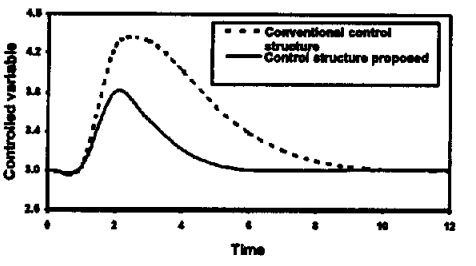 20/31
حالتهای مطالعه شده
پیشنهادات
نتیجه گیری
متدولوژی کنترل
مقدمه
نتایج و بحث
شکل 6: پاسخ های حلقه بسته به اندازه دو واحد در متغیر نقطه تنظیم شده برای سیستم درجه دوم در زمان 1.
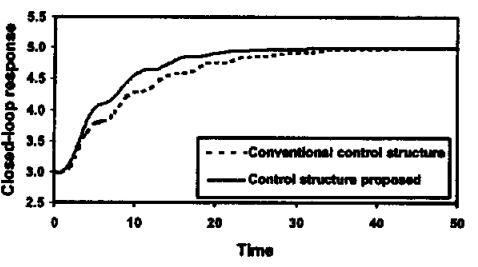 21/31
حالتهای مطالعه شده
پیشنهادات
نتیجه گیری
متدولوژی کنترل
مقدمه
نتایج و بحث